PHY 742 Quantum Mechanics II
12-12:50 AM  MWF  Olin 103
Notes for Lecture 27

Quantum mechanics of multiple particle systems

Atom example systems  -- using second quantization formalism  and focusing on Fermi particles
He atom in its ground state
He atom in an excited state
Other atomic systems  -- multiplet splittings
04/08/2022
PHY 742 -- Spring 2022 -- Lecture 27
1
[Speaker Notes: In this lecture, we will continue our discussion of multiparticle systems – particularly, multi electron atoms as examples]
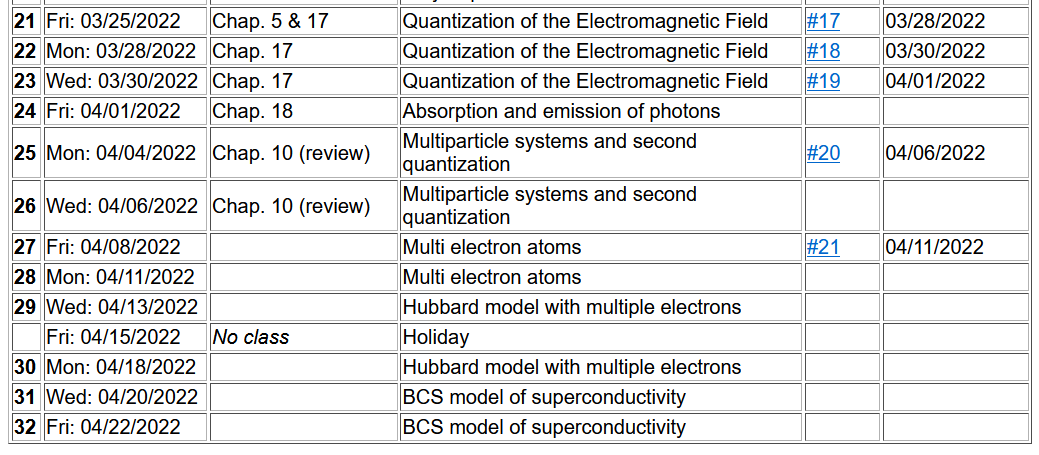 04/08/2022
PHY 742 -- Spring 2022 -- Lecture 27
2
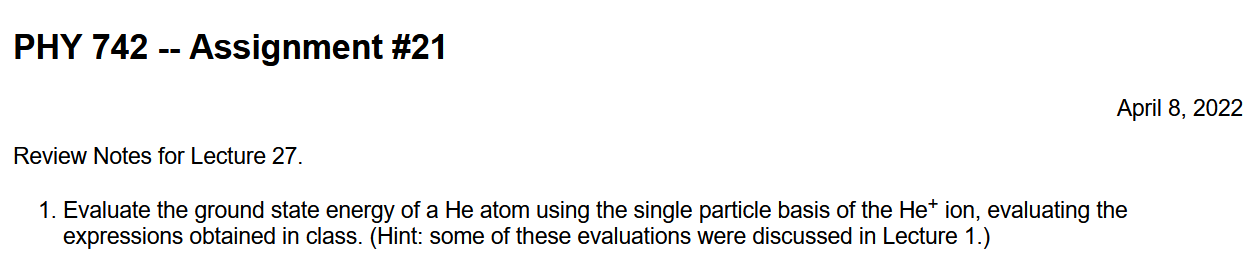 04/08/2022
PHY 742 -- Spring 2022 -- Lecture 27
3
Review -- Multiparticle systems using  “second” quantization formalism

Start with a basis of functions that can span the space of our multiparticle system.    Typically, the basis functions are formed from  single particle states.
04/08/2022
PHY 742 -- Spring 2022 -- Lecture 27
4
[Speaker Notes: Defining the basis eigenstates from the single particle Hamiltonian.]
Representing the single particle system within the basis:
Second quantization for Fermi particles described in this basis
04/08/2022
PHY 742 -- Spring 2022 -- Lecture 27
5
[Speaker Notes: Introducing the notion of “second” quantization.]
These results follow from the anti commutator relations of the operators.
04/08/2022
PHY 742 -- Spring 2022 -- Lecture 27
6
[Speaker Notes: These results follow from the anti-commutation relations.    Your homework for this lecture is to verify these relationships.]
Some details --
04/08/2022
PHY 742 -- Spring 2022 -- Lecture 27
7
From “first” quantization --
To “second” quantization --
04/08/2022
PHY 742 -- Spring 2022 -- Lecture 27
8
More general treatment of multiparticle system (focusing on Fermions)
interparticle interaction
04/08/2022
PHY 742 -- Spring 2022 -- Lecture 27
9
[Speaker Notes: Next time, we will start to think about what happens when the particles interact.]
Example of a multi-electron atom – He atom with 2 electrons and   Z=2
04/08/2022
PHY 742 -- Spring 2022 -- Lecture 27
10
More complete considerations --
04/08/2022
PHY 742 -- Spring 2022 -- Lecture 27
11
04/08/2022
PHY 742 -- Spring 2022 -- Lecture 27
12
Spectrum of single particle states for He atom  (schematic)
.
.
.
04/08/2022
PHY 742 -- Spring 2022 -- Lecture 27
13
Ground state configuration for He atom
.
.
.
04/08/2022
PHY 742 -- Spring 2022 -- Lecture 27
14
Expectation value of  Hamiltonian for ground state of He atom
04/08/2022
PHY 742 -- Spring 2022 -- Lecture 27
15
Expectation value of  Hamiltonian for ground state of He atom
04/08/2022
PHY 742 -- Spring 2022 -- Lecture 27
16
Now consider the interaction term
04/08/2022
PHY 742 -- Spring 2022 -- Lecture 27
17
Expectation value of  Hamiltonian for ground state of He atom
04/08/2022
PHY 742 -- Spring 2022 -- Lecture 27
18
Evaluation of two particle term, continued
Why?
04/08/2022
PHY 742 -- Spring 2022 -- Lecture 27
19
[Speaker Notes: To be continued….]
Summary of results of ground state of He atom --
Note:   HW21 asks you to evaluate these expressions and compare the results with a variational approach discussed in Lecture #1.
04/08/2022
PHY 742 -- Spring 2022 -- Lecture 27
20
Discussion – how accurate is our treatment of the ground state of the He atom?   
We get a numerical result – it must be correct.
The variational approach used in Lecture 1 was more accurate.

If (b) is the conclusion – what is the problem with the second quantization approach?
It should only be used for qualitative analysis
Second quantization approach is in principle exact, but we can improve our solution.
04/08/2022
PHY 742 -- Spring 2022 -- Lecture 27
21
Continuing our example of He as an illustration of the second quantization formalism, but using simple expectation values --
He atom (Z=2) in terms of single particle states representing excited configurations
2s
2s
1s
1s
04/08/2022
PHY 742 -- Spring 2022 -- Lecture 27
22
Digression of atomic term notation
2s
1s
04/08/2022
PHY 742 -- Spring 2022 -- Lecture 27
23
What should we do?
Use one or the other?
Use linear combination of both solutions?
2s
Actually, in this case,  we can use our knowledge of  addition of angular momentum to know that
For S=0,   the spatial part of the 2 particle wavefunction is symmetric in particle exchange.
1s
04/08/2022
PHY 742 -- Spring 2022 -- Lecture 27
24
In this case, our knowledge of  addition of angular momentum to know that
For S=1,   the spatial part of the 2 particle wavefunction is antisymmetric in particle exchange.
2s
1s
04/08/2022
PHY 742 -- Spring 2022 -- Lecture 27
25
Summary of results for excited state He atom in this approximation
04/08/2022
PHY 742 -- Spring 2022 -- Lecture 27
26
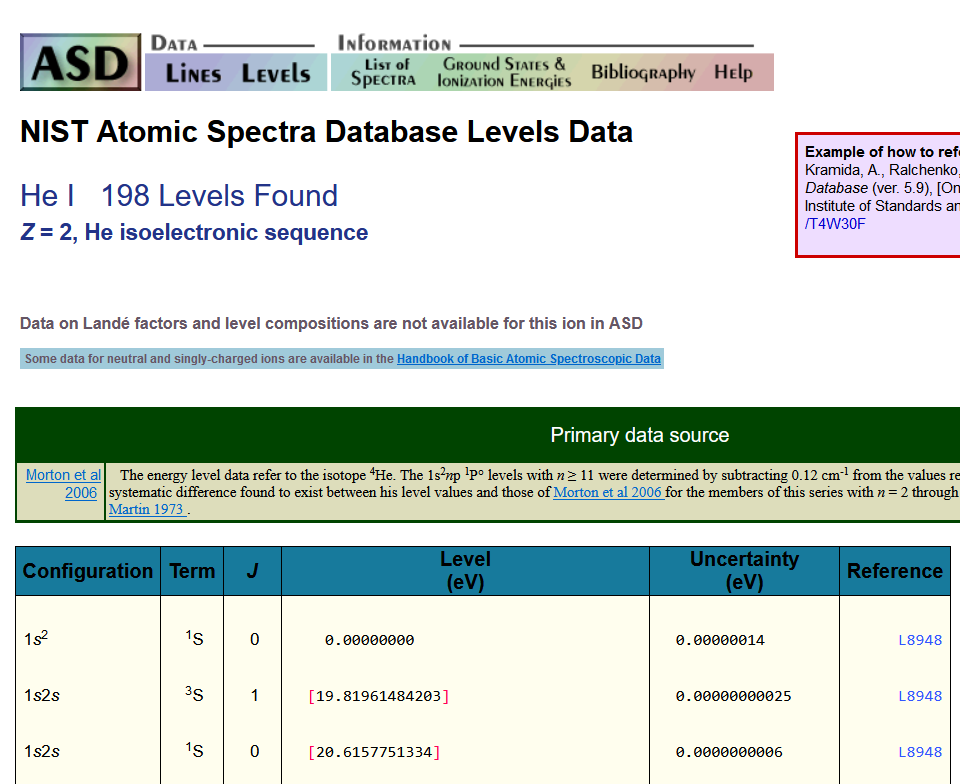 04/08/2022
PHY 742 -- Spring 2022 -- Lecture 27
27